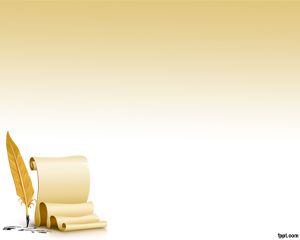 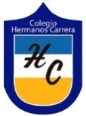 CIVILIZACIÓN AZTECA
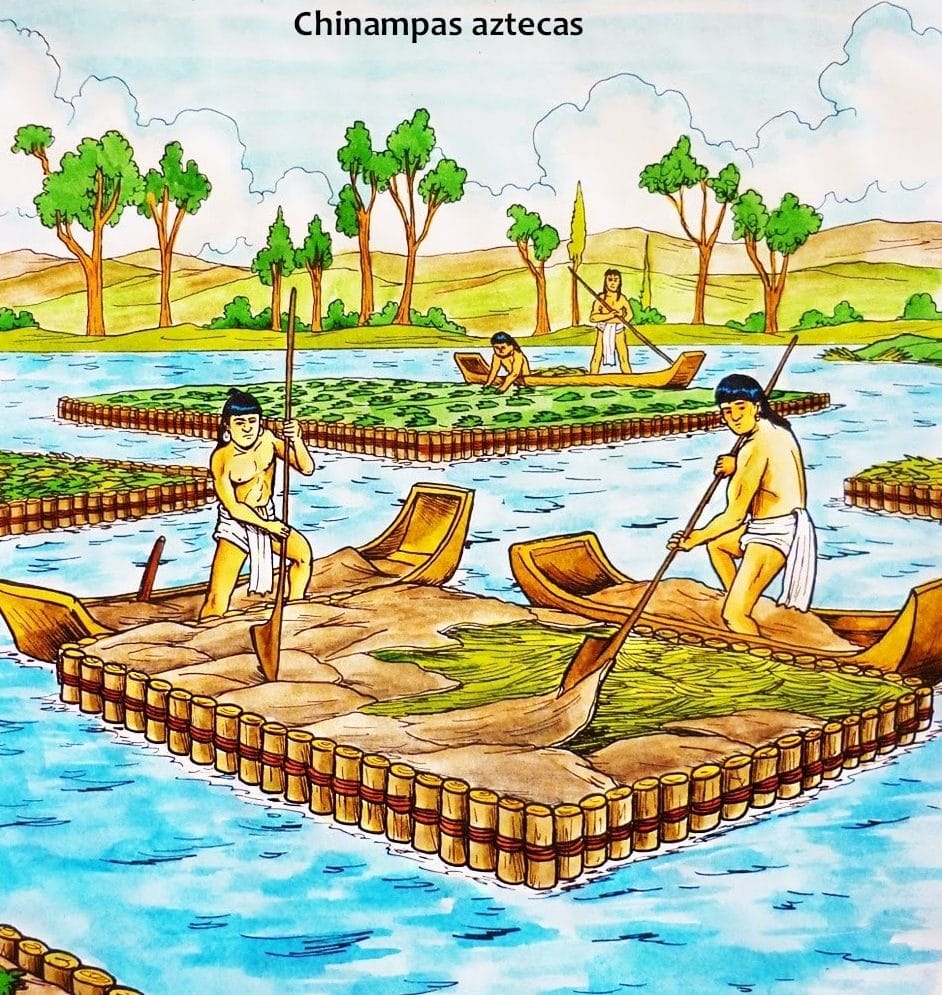 “Actividades Económicas”
Romina Escalona Núñez
Historia, Geografía y Ciencias Sociales
4° Básico
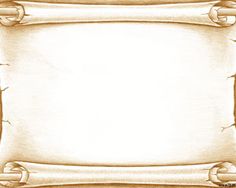 OBJETIVO DE APRENDIZAJE:
OA4: Identificar las principales características de la economía Azteca y compararla con la economía Maya, desarrollando actividades mediante guía de aprendizaje.
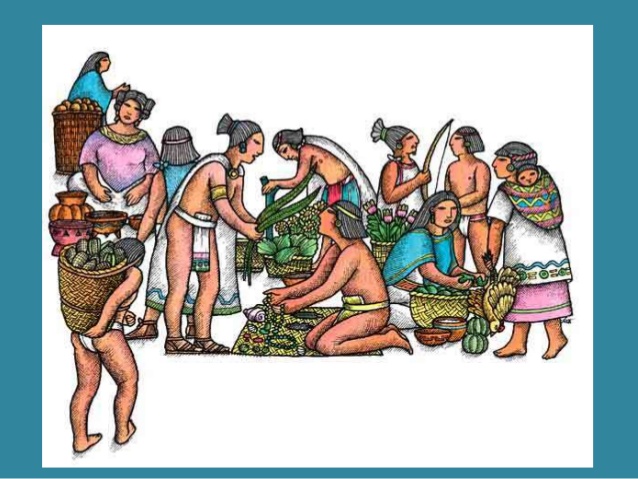 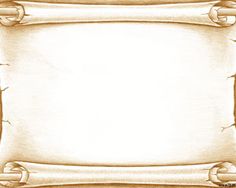 ¿QUÉ HAREMOS EN ESTA CLASE?
Escucha atentamente la explicación del contenido, si tienes dudas levanta tu tarjeta y espera que tu profesora te dé la palabra.

Leer la página 154 del texto de Historia.

Realizar guía N°1 de acuerdo a la información encontrada en el texto.
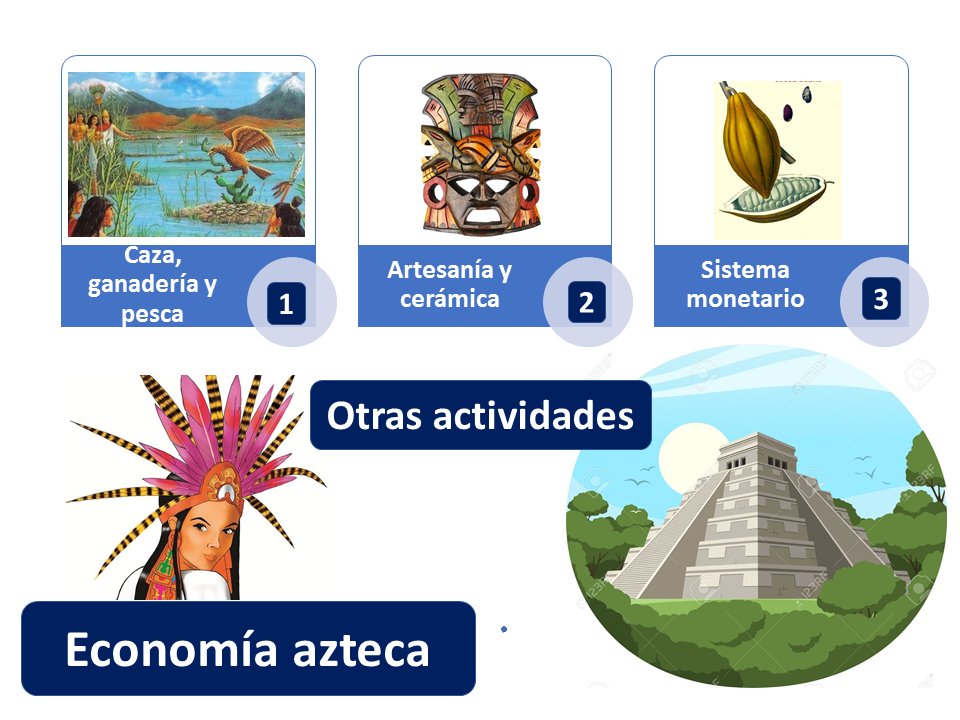 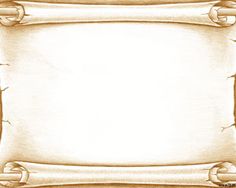 Antes de comenzar…

¿Qué entiendes por la habilidad de Identificar?

¿Sabes qué actividades económicas realizaban los Aztecas para alimentarse? ¿Serán iguales que las de la Civilización Maya?

¿Recuerdas alguna característica de las actividades económicas desarrolladas por la Civilización Maya?
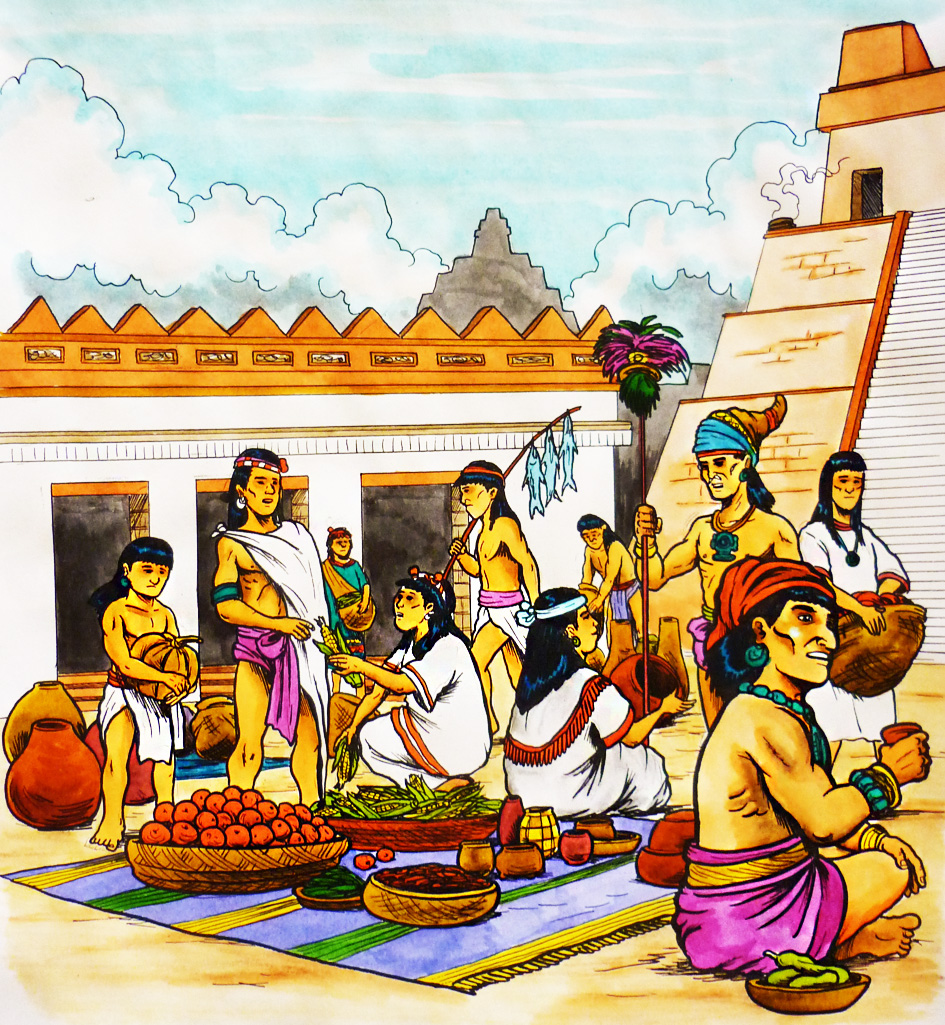 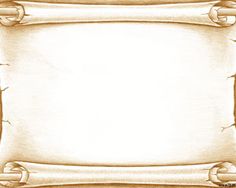 RECORDEMOS LO QUE CONOCEMOS SOBRE LA CIVILIZACIÓN AZTECA Y MAYA…
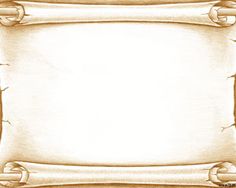 Los Mayas se ubicaron en MESOAMERICA
Los Mayas se ubicaron en MESOAMERICA
Actualmente corresponden a los países de: Sur de México, Guatemala, Bélice, Honduras y El Salvador
Actualmente corresponden a los países de: Sur de México, Guatemala, Bélice, Honduras y El Salvador
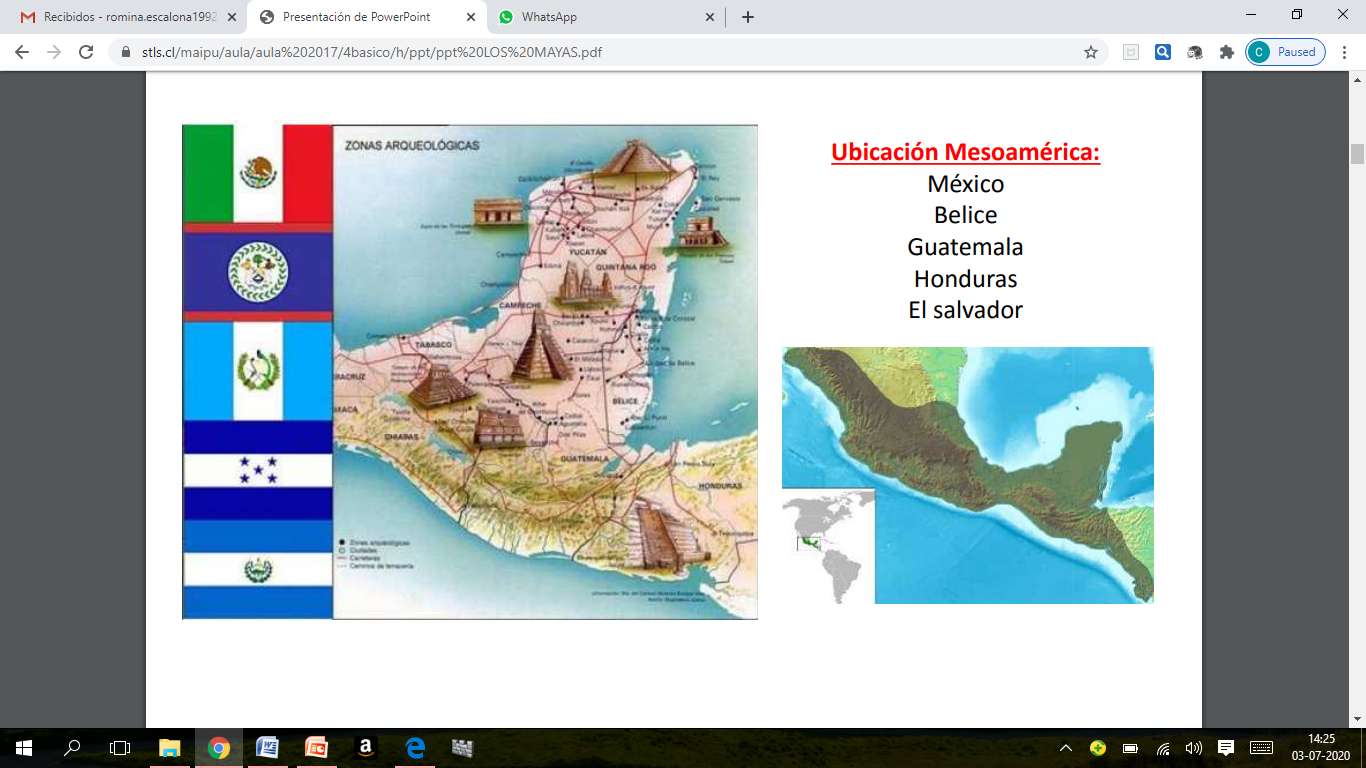 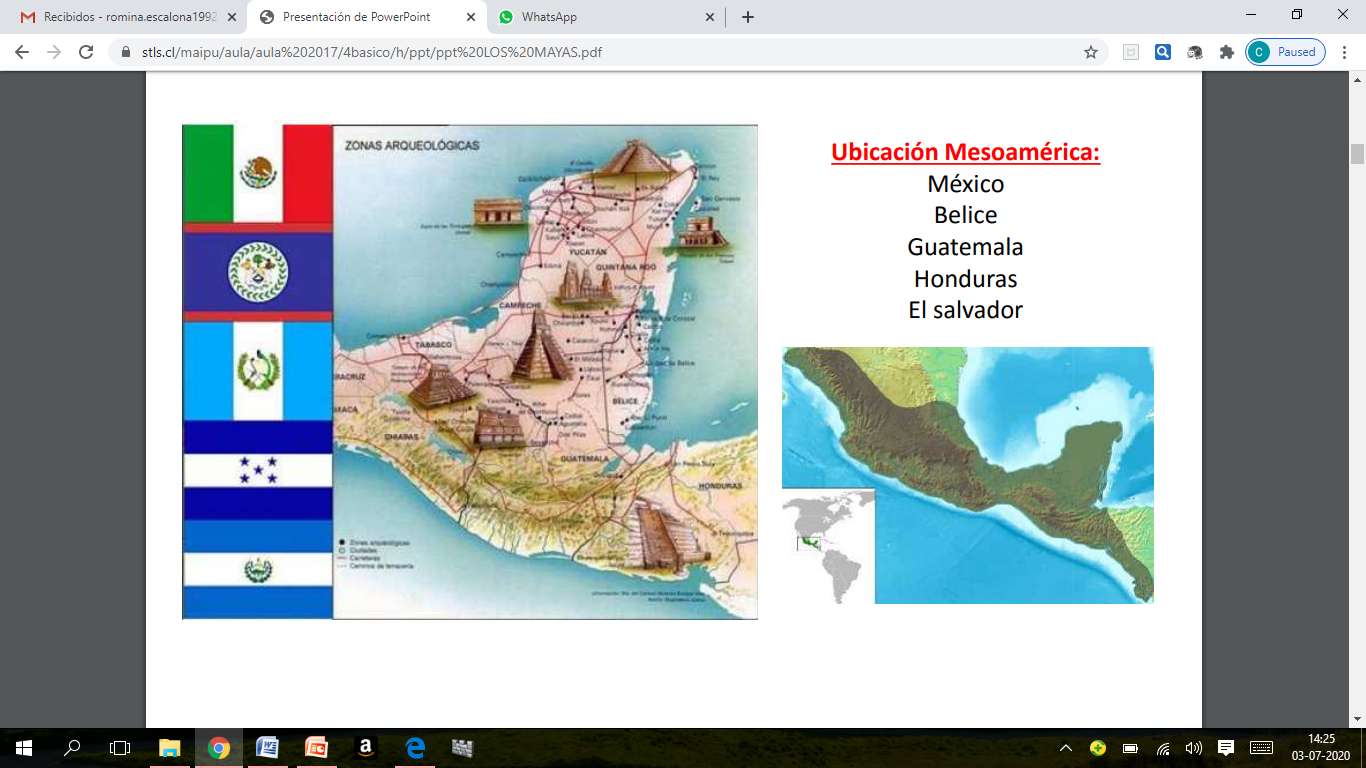 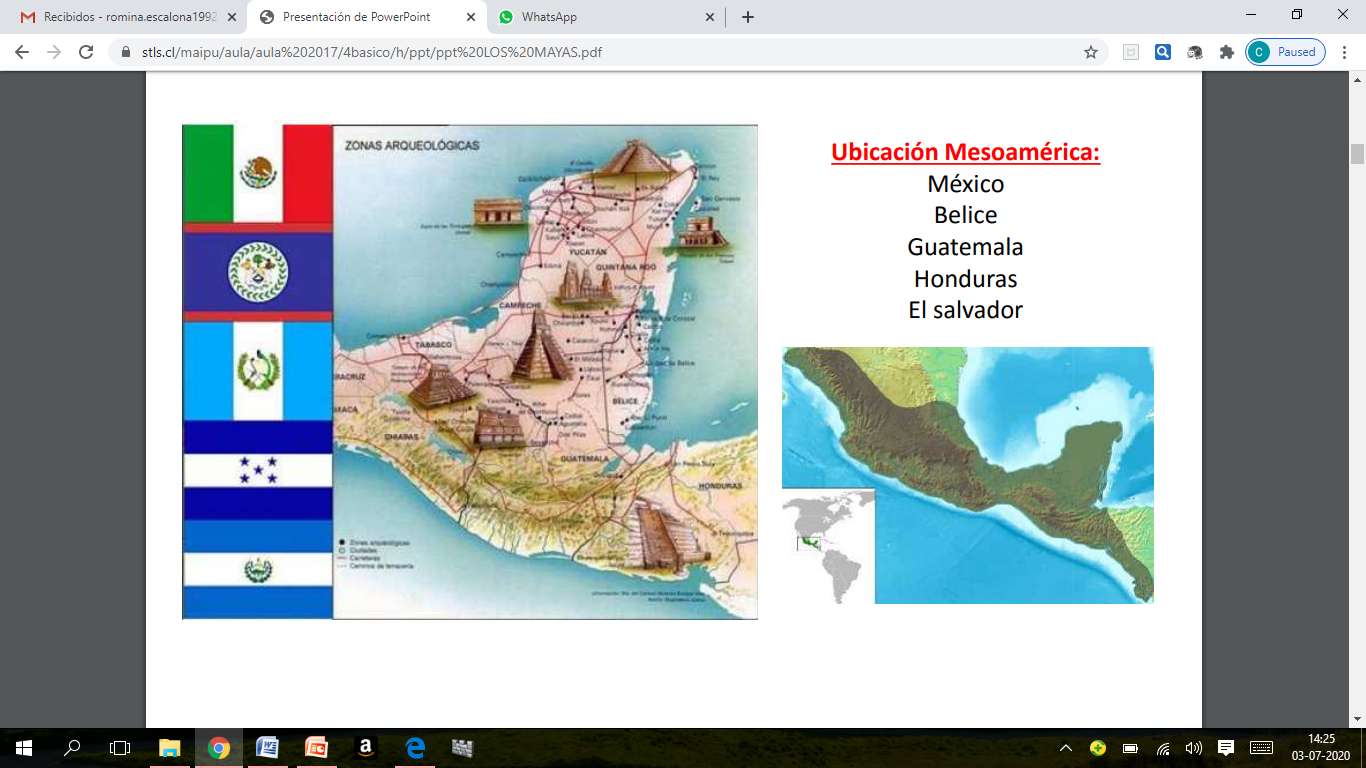 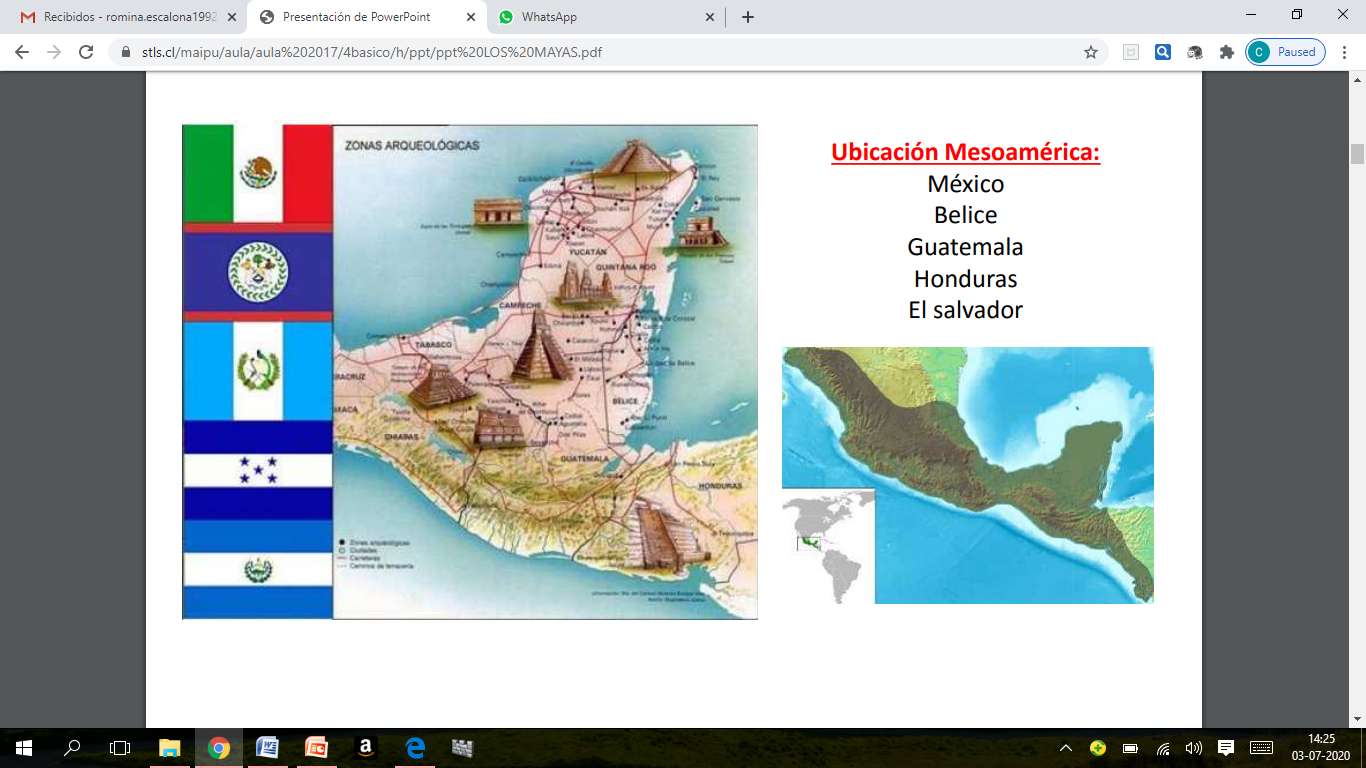 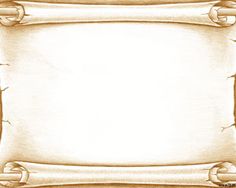 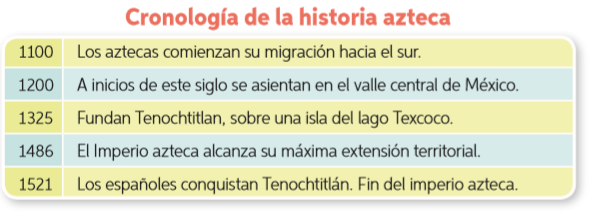 UBICACIÓN 
      GEOGRAFICA
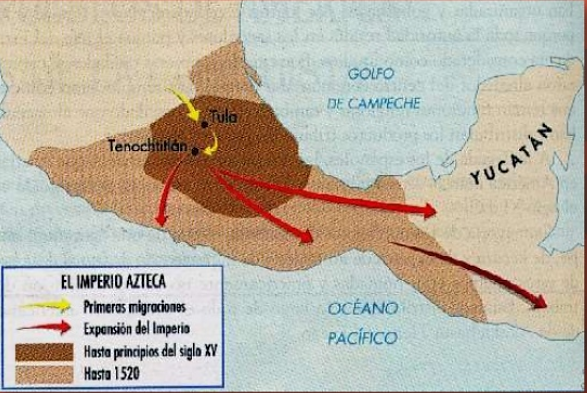 Esta Civilización se ubicó en la Meseta Central de México y en el Lago Texcoco
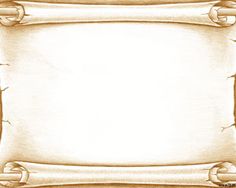 ORGANIZACIÓN SOCIAL MAYA
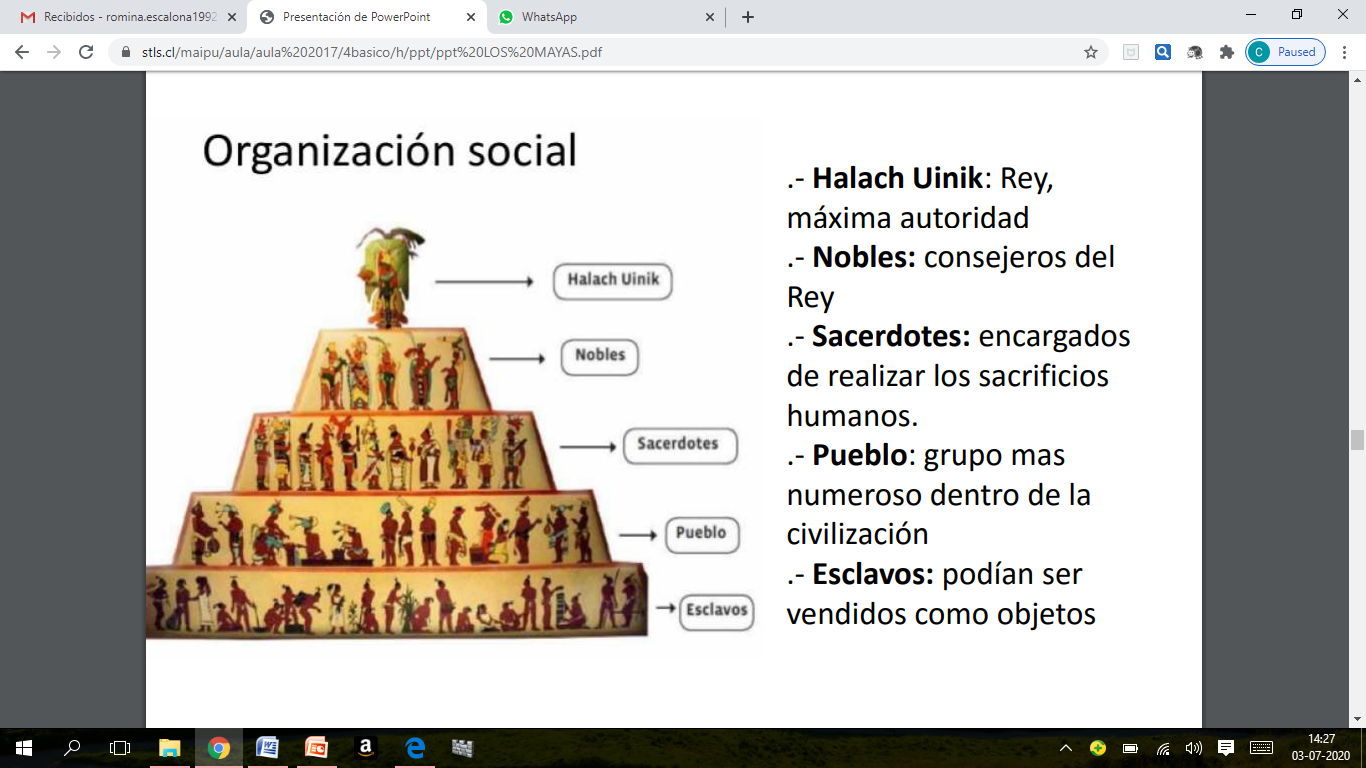 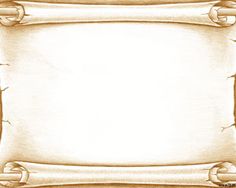 ORGANIZACIÓN SOCIAL AZTECA
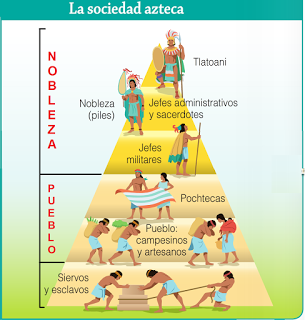 La Institución Matrimonial o Matrimonio  era muy respetada,  existía la obligatoriedad  de adquirir  ese estado , y el adulterio se castigaba con la muerte.
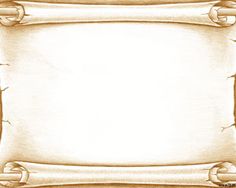 ORGANIZACIÓN POLÍTICA MAYA
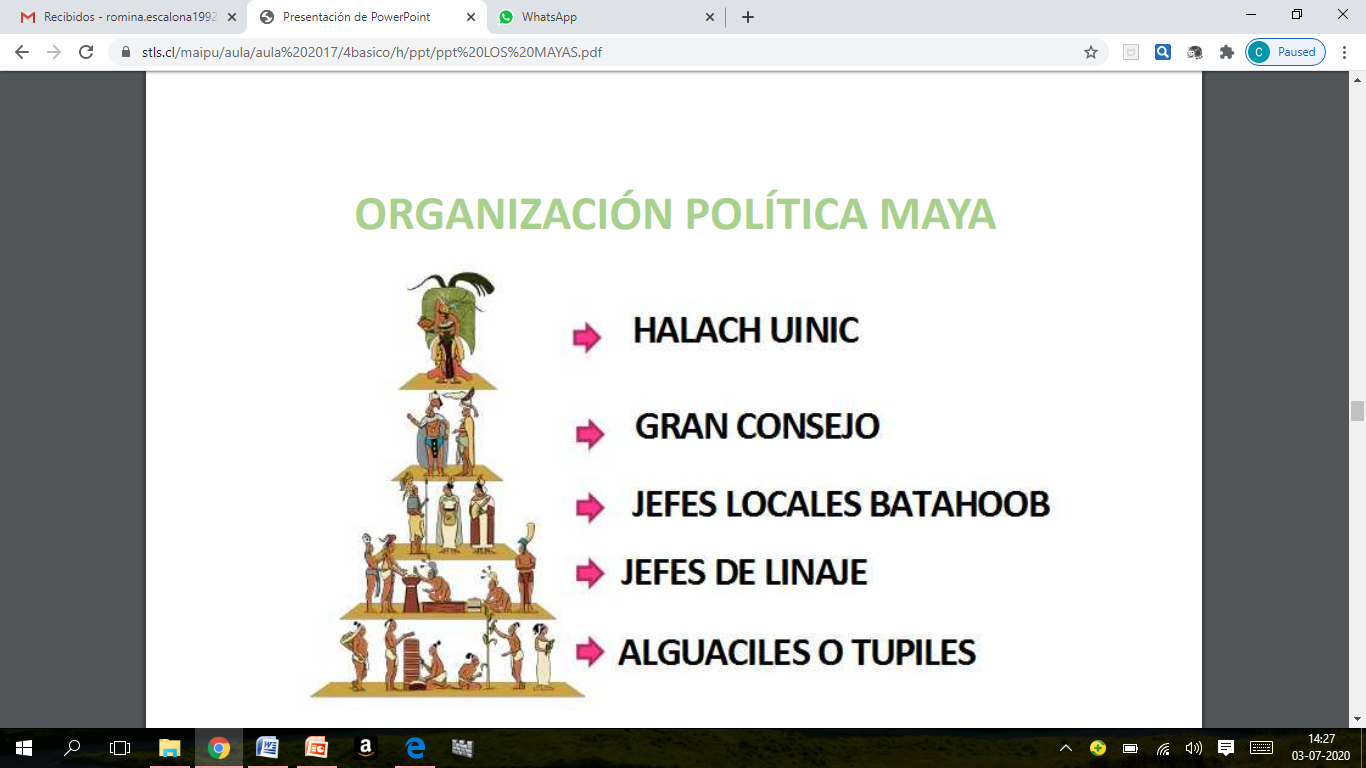 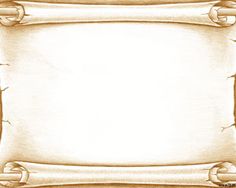 ORGANIZACIÓN POLITICA AZTECA
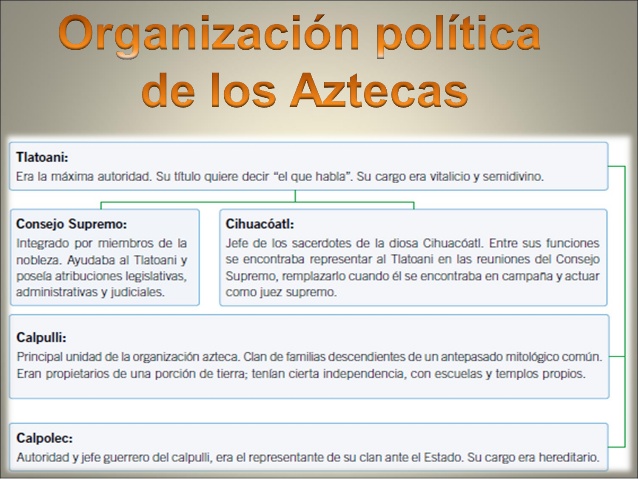 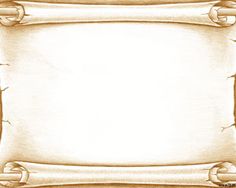 LA ECONOMÍA MAYA
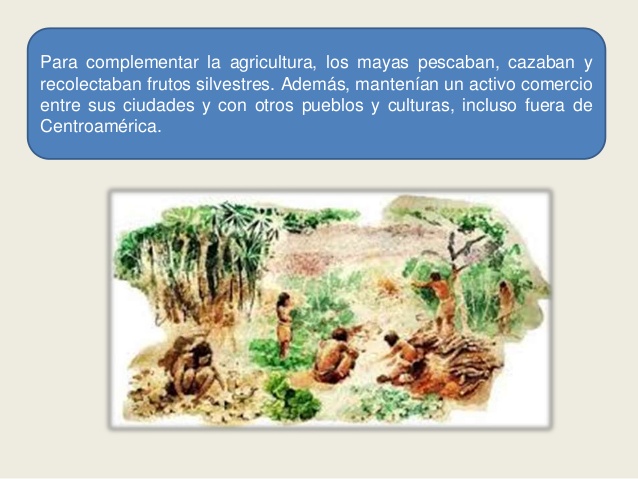 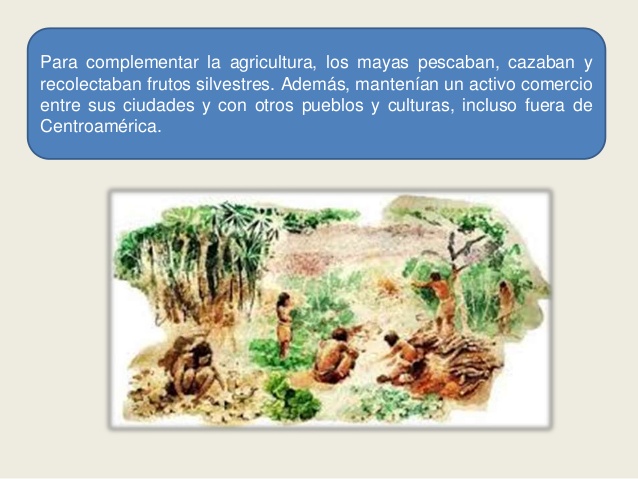 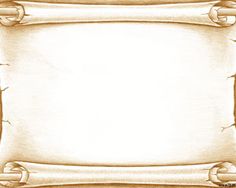 TECNICA DE AGRICULTURA: TALA Y ROZA
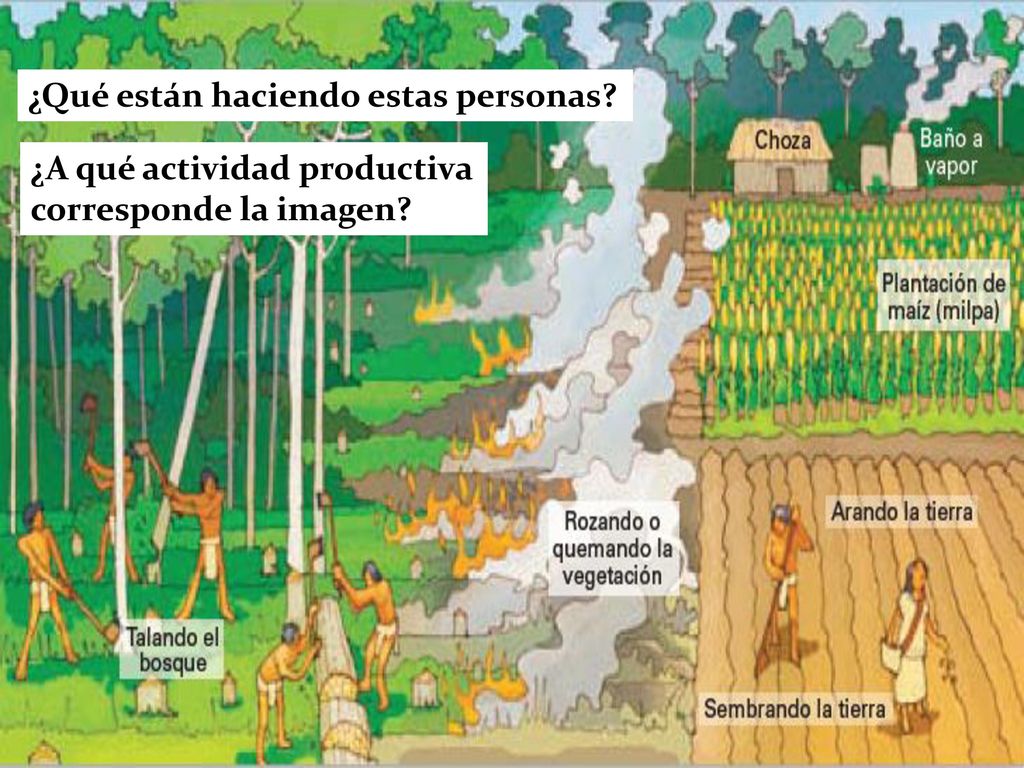 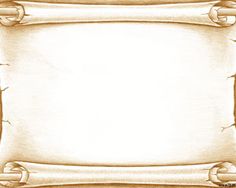 ECONOMIA AZTECA
Los principales cultivos son: maíz, tabaco, chiles, fruta y maguey. Practicaban la agricultura
Al principio, las Tierras se consideraban pertenencia de la comunidad, y cada cierto tiempo se repartían entre los jefes de familias casados. Luego se hizo hereditaria pasando al hijo mayor.
El Mercado constituyó un verdadero enclave para el desarrollo de la economía. Asociadas al mercado estaban las rutas del comercio y tributo
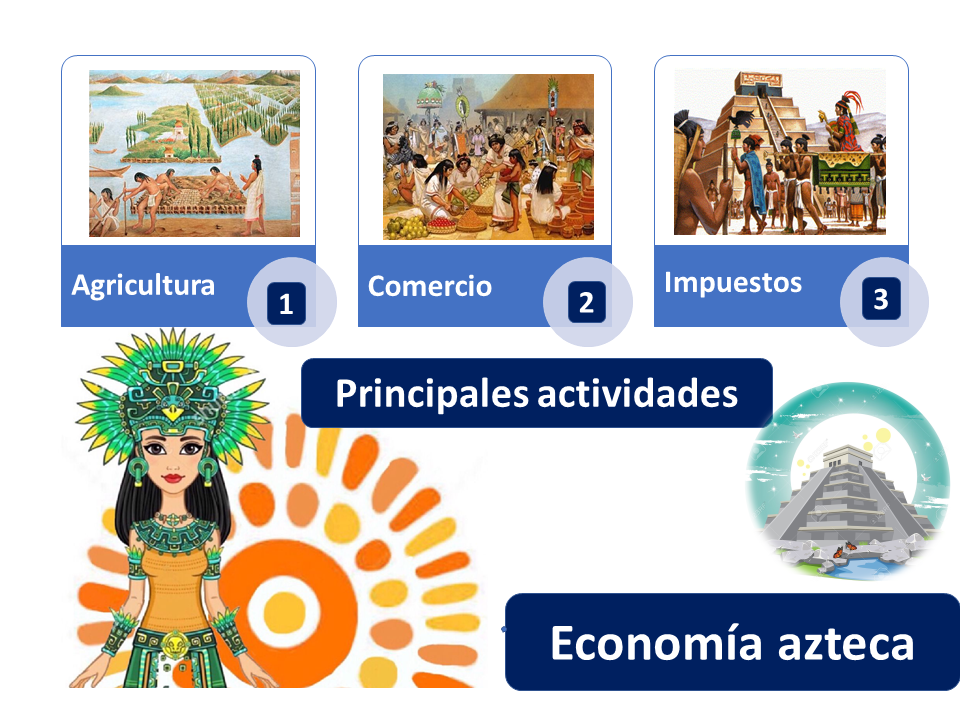 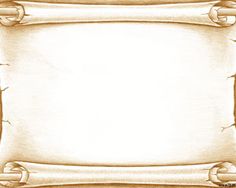 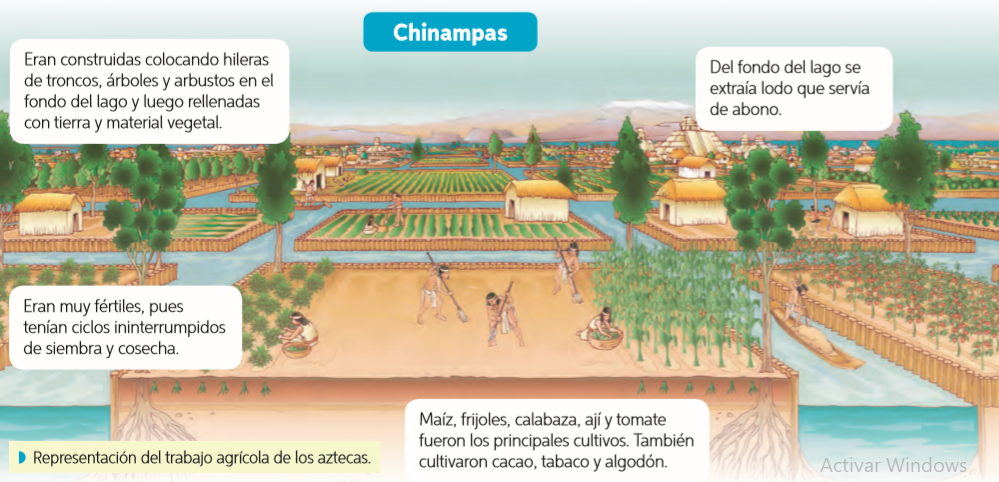 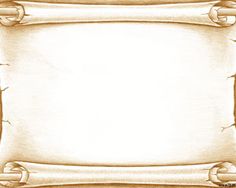 OTRAS ACTIVIDADES ECONOMICAS DE LOS AZTECAS
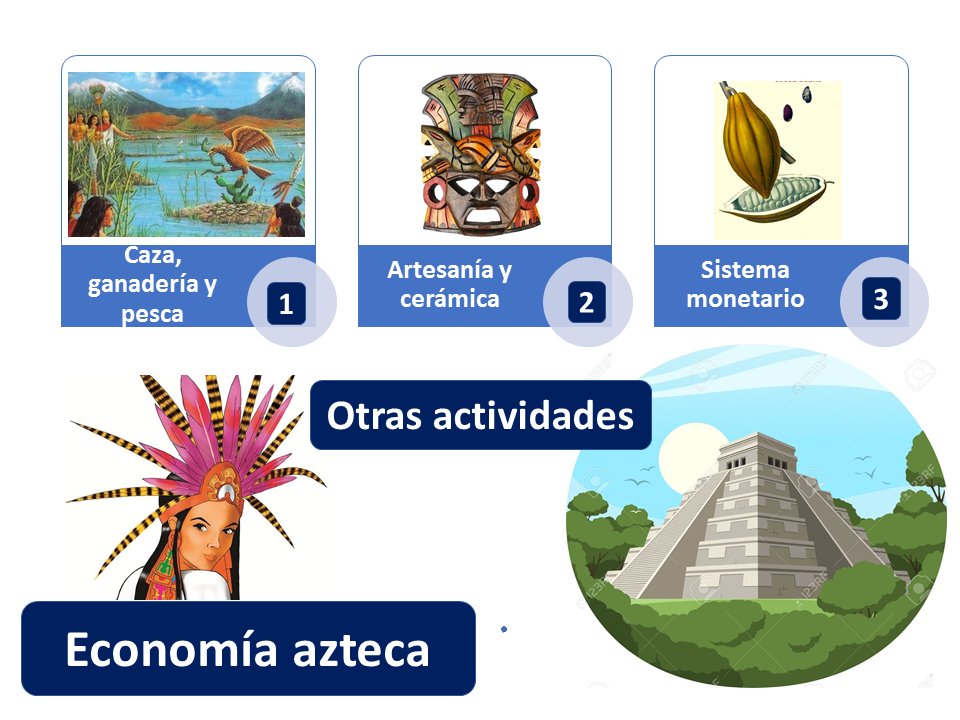 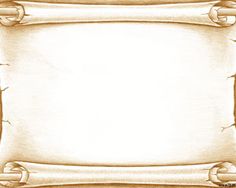 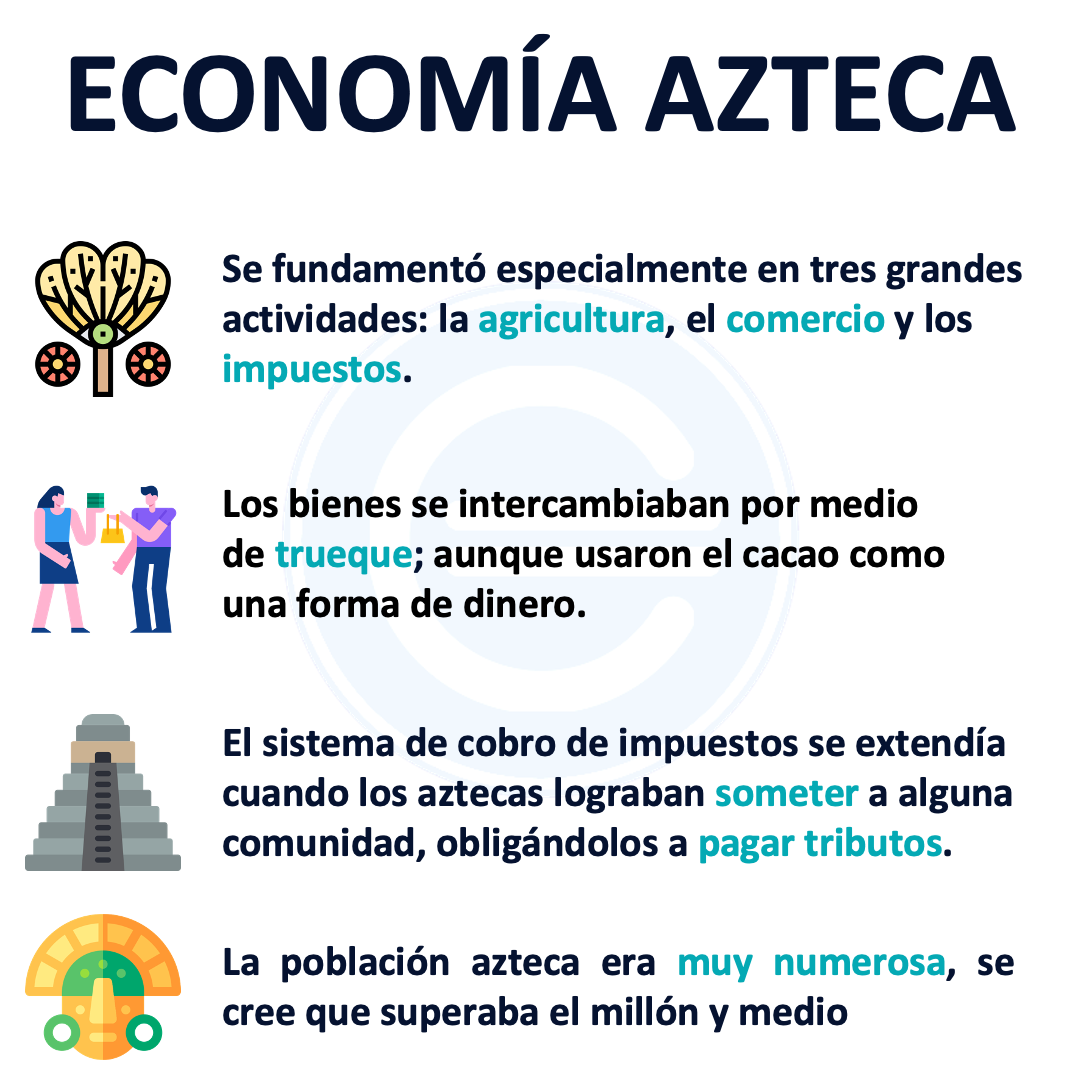 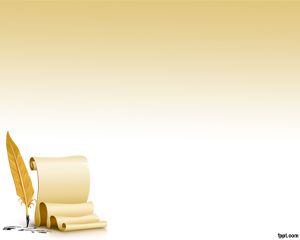 Actividad 1: Lee atentamente la página 154 de tu texto de estudio.
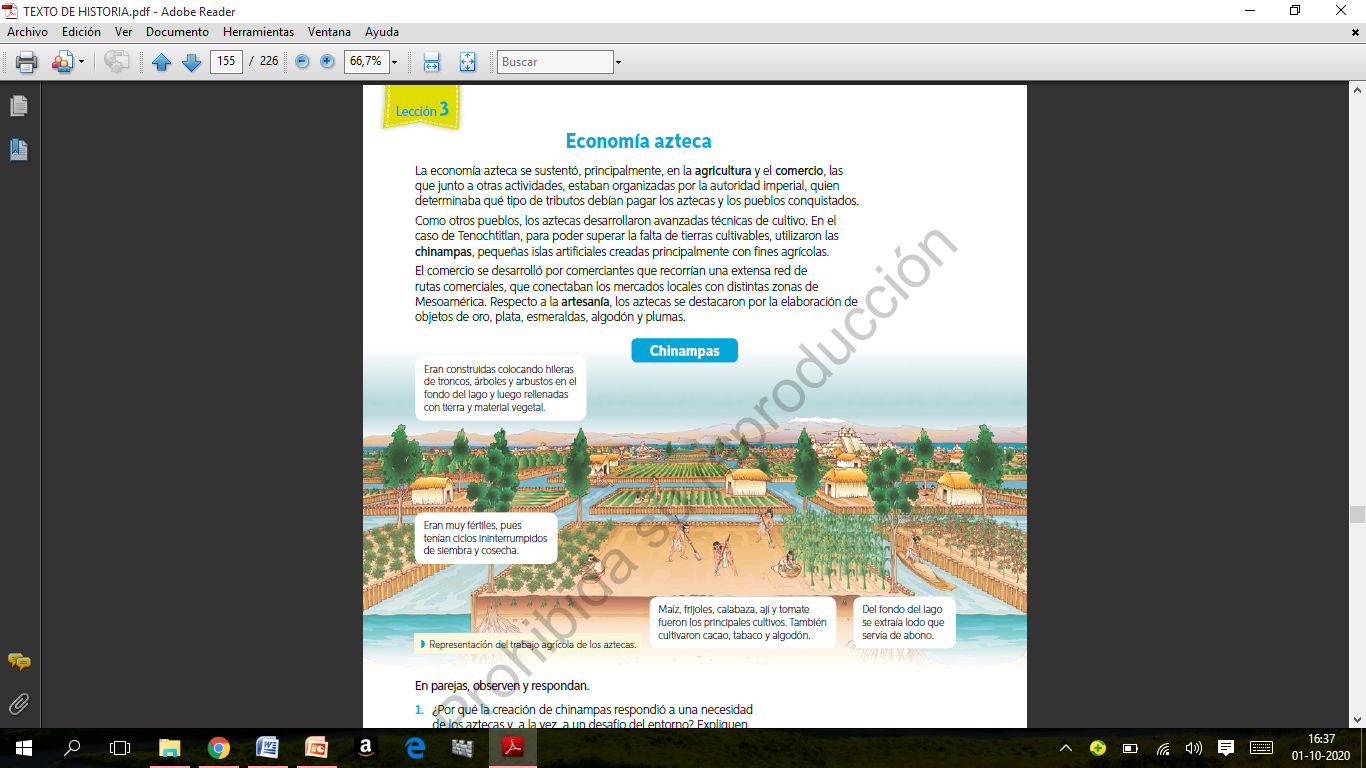 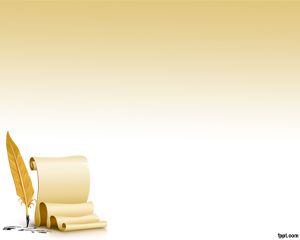 Actividad 2: Responde las preguntas de la guía de aprendizaje.
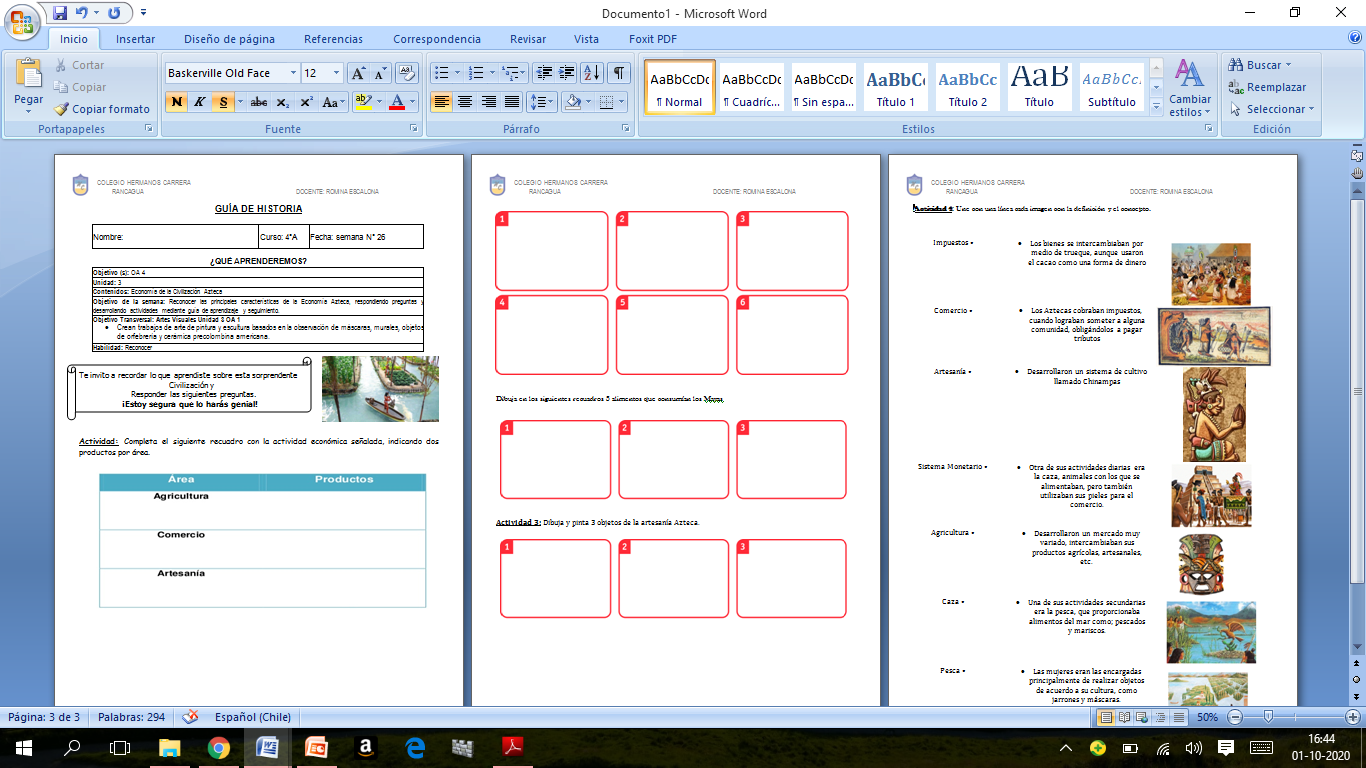 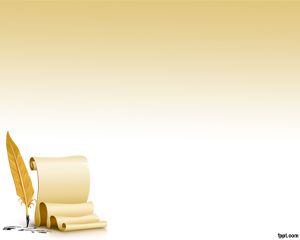 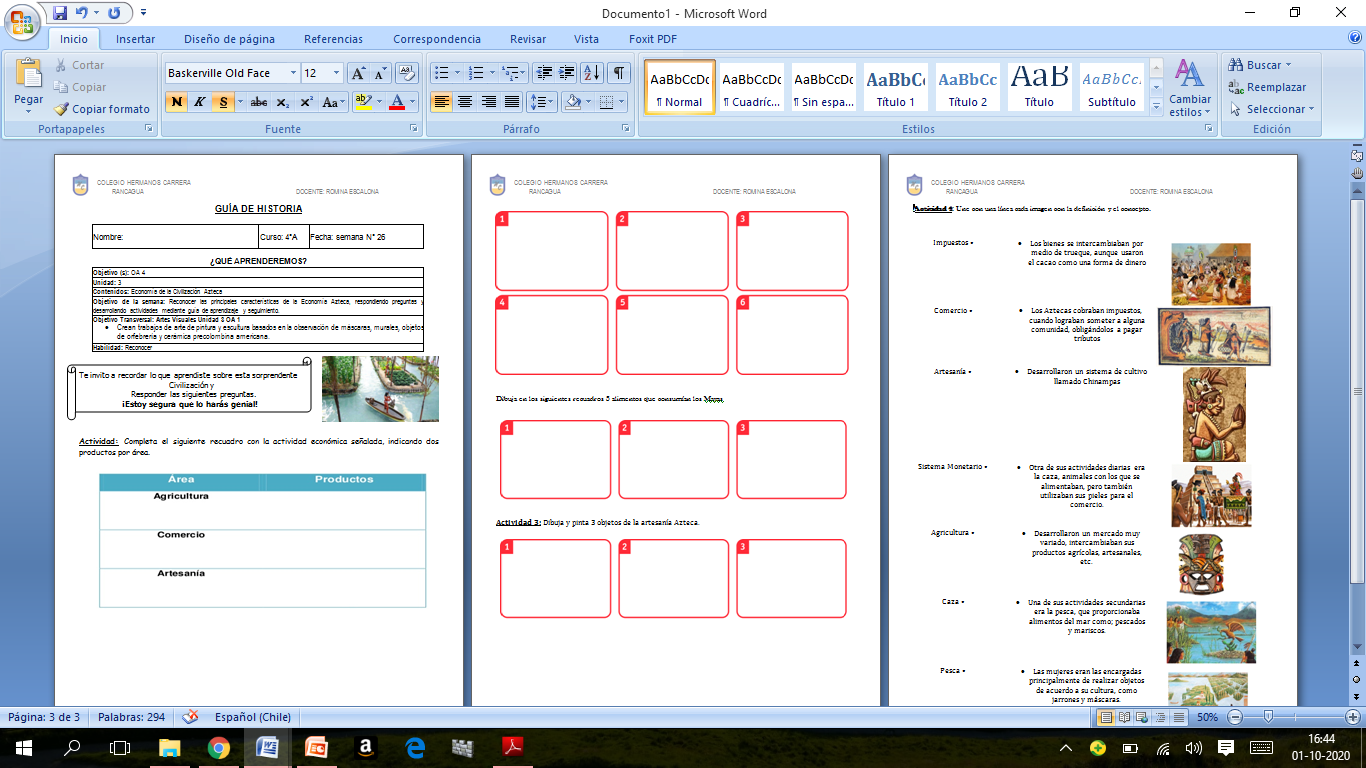 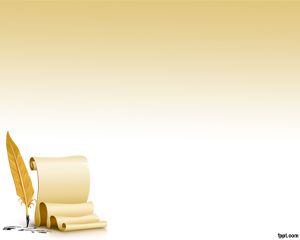 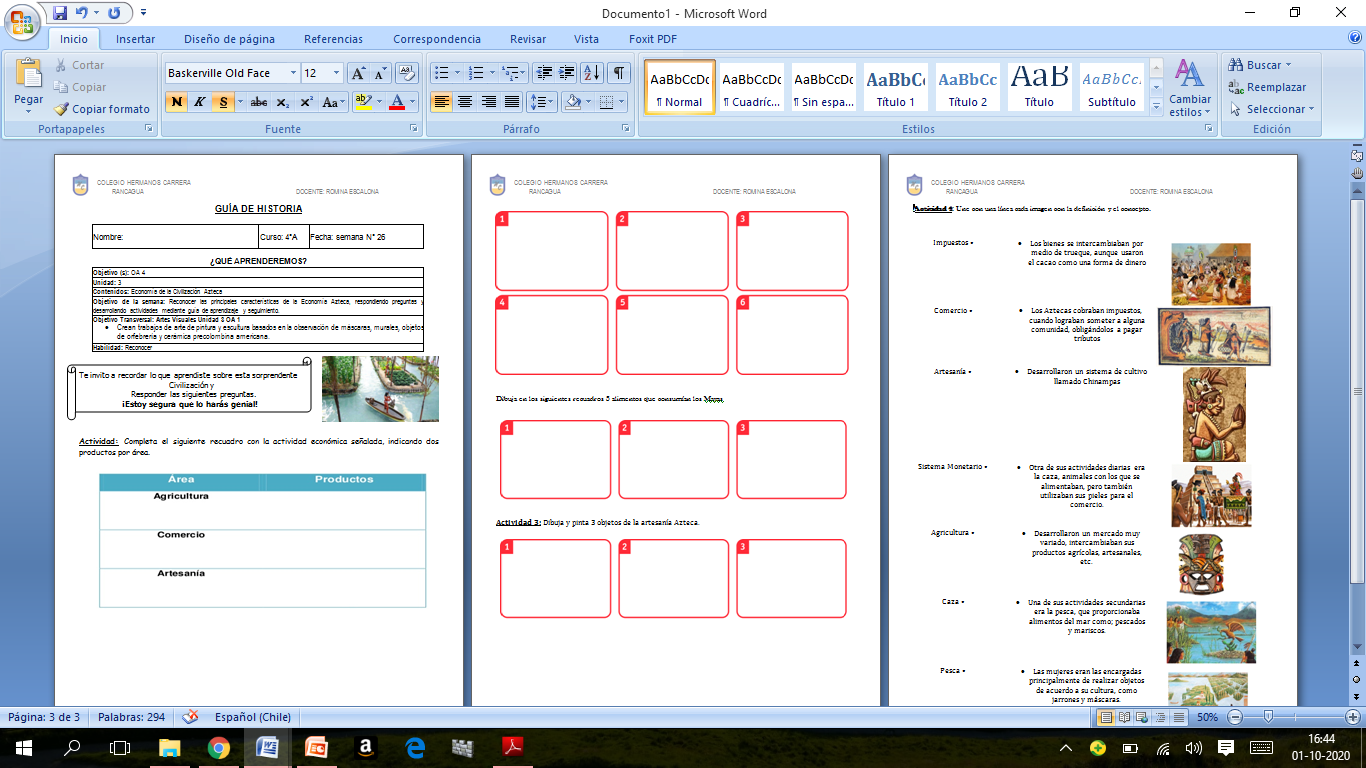